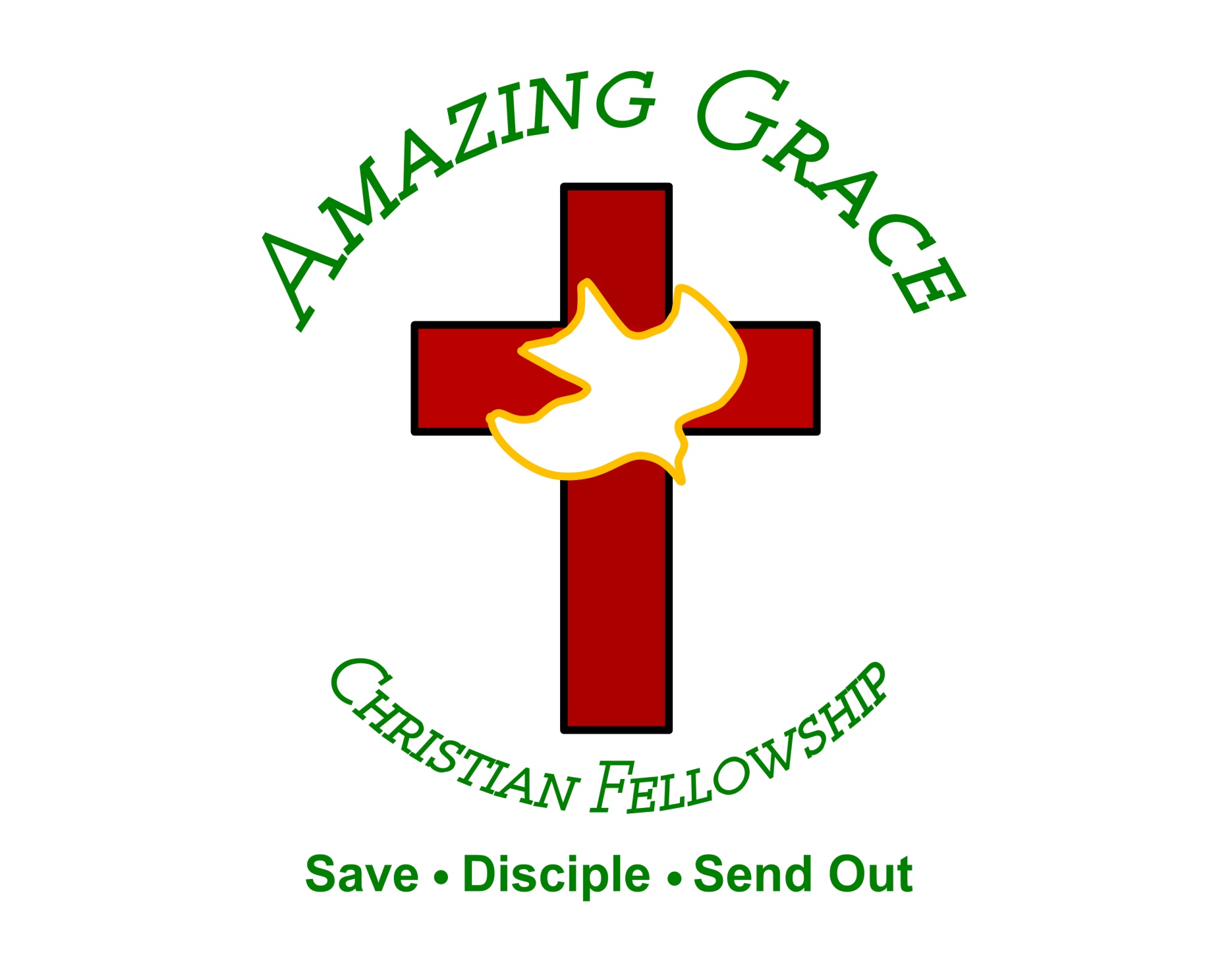 “Lion and the Lamb”
(Big Daddy Weave)
He’s coming on the clouds. Kings and Kingdoms will bow down. And every chain will break. As broken
Hearts declare his praise. For who can stop the Lord all mighty. And Our God is the lion. The Lion of Judah
He’s roaring with power.. And fighting our battles. And every knee will bow before him. Our God is
The Lamb. The Lamb that was slain. For the sins of the world. His blood breaks the chains. And every
Knee will bow before the Lion and the Lamb. Yes Every knee will bow before him. So open up the
Gates. Make way before the King of Kings. The God who comes to save. Is here to set the captives free.
For who can stop the Lord Almighty. Our God is the Lion. The Lion of Judah. He’s roaring with power
And fighting our battles. Every knee will bow before him. Our God is the lamb. The lamb that was slain.
For the sins of the world his blood breaks the chains. And every knee will bow before the Lion and the
The Lamb. Every knee will bow before him. For who can stop the Lord almighty. Who can stop the Lord
Almighty. Who can stop the Lord Almighty. No One.
Who can stop the Lord almighty. Who can stop the
Lord almighty. Who can stop the Lord almighty. Who can stop the Lord. And Our God is the Lion. The
Lion of Judah. He’s roaring with power and fighting our battles. Every knee will bow before him.
Our God is the Lamb. The lamb that was slain. For the sins of the world. His blood breaks the chains
And every knee will bow before the Lion ans the Lamb. Every knee will bow before him.
”I Am A Friend Of God”
(Israel Houghton)
I am a friend of God I am a friend of God I am a friend of God He calls me friend Who am I that You
are mindful of me That You hear me when I call Is it true that You are thinking of me How You love me it's
amazing Repeat I am a friend of God I am a friend of God I am a friend of God He calls me friend I am a
friend of God I am a friend of God I am a friend of God He calls me friend Who am I that You are
mindful of me That You hear me when I call Is it true that You are thinking of me How You love me It's
amazing, it's amazing, it's amazing I am a friend of God I am a friend of God I am a friend of God He
calls me friend I am a friend of God I am a friend of God I am a friend of God He calls me friend God
almighty Lord of glory You have called me friend God almighty Lord of glory You have called me friend God
almighty Lord of glory You have called me friend God almighty Lord of glory You have called me friend God
almighty Lord of glory You have called me friend I am a friend of God I am a friend of God I am a
friend of God He calls me friend I am a friend of God I am a friend of God I am a friend of God He calls me
friend He calls me friend He calls me friend He calls me friend 
.,
“Build My Life”
(Pat Barret)
Worthy of every song we could ever sing Worthy of all the praise we could ever bring Worthy of every
breath we could ever breathe We live for you Oh, we live for you Jesus, the Name above every other
name Jesus, the only One who could ever save (worthy...) Worthy of every breath we could ever
breathe We live for you Holy, there is no one like You There is none beside You Open up my eyes in
wonder Show me who You are and fill me With Your heart and lead me In your love to those around me
Jesus, the Name above every other name Jesus, the only One who could ever save Worthy of every
breathe we could ever breathe We live for You, Oh! We live for for You Holy, there is no one like You
There is none beside You Open up my eyes I  wonder Show me who You are and fill me With Your
heart and lead me In your love to those around me I will build my life upon Your love It is a firm foundation
I will put my trust in You alone And I will not be shaken I will build my life upon Your love It is a firm
foundation I will put my trust in You alone And I will not be shaken Holy, there is no one like You There is
none beside You Open up my eyes in wonder Show me who You are and fill me With Your heart and lead
me In your love to those around me I will build my life upon Your love It is a firm foundation I will put my
trust in You alone And I will not be shaken I will build my life upon Your love It is a firm foundation I will put
my trust in You alone And I will not be shaken Lord
“Jesus We Love You”
(Bethal Music)
Old things have passed away Your love has stayed the same Your constant grace remains the
cornerstone Things that we thought were dead Are breathing in life again You cause your Son to shine
on darkest nights For all that you've done, we will pour out our love This will be our anthem song Jesus
we love you Oh how we love you You are the one our, our hearts adore The hopeless have found their
hope The orphans now have a home All that was lost has found its place in you You lift our weary
head You make us strong instead You took these rags and made us beautiful For all that you've done,
we will pour out our love This will be our anthem song Jesus we love you Oh how we love you You
are the on our, our hearts adore Oh, Jesus we love you Oh how we love you You are the one our, our
hearts adore Our hearts adore (we adore you) Our hearts adore Our hearts adore Our affection, our
devotion Poured out on the feet of Jesus Our affection, our devotion Poured out on the feet of
Jesus Our affection, our devotion Poured out on the feet of Jesus Our affection, our devotion Poured out
on the feet of Jesus We love you Oh how we love you You are the one our, our hearts adore Jesus we
love you Oh how we love you You are the one our, our hearts adore Oh, Jesus we love you Oh how we
love you You are the one our, our hearts adore Just sing out a new song today Oh, oh how we love you
Oh, you are worthy Jesus, of our love, our adoration, we love you God Oh lift your voice, oh Oh we love
you, oh we love you, oh Oh how we love you (sing Jesus) Oh, Jesus we love you Oh how we love you
(you are) You are the one our, our hearts adore
More Love More Power
(Michael W. Smith)
More love, more power More of You in my life More love, more power More of You in my life And I will
worship You with all of my heart I will worship You with all of my mind I will worship You with all of my
strength For you are my Lord More love, more power
More of You in my life More love, more power More
of You in my life And I will worship You with all of my heart I will worship You with all of my mind I will
worship You with all of my strength For You are my Lord More love More love, more power More of You
in my life More love, more power More of You in my life More love, more power More love, more power
More of You (In my life), in my life More love (More love), more power (More power) More of You in my
life More love, more power More of You (In my life), in my life More love, more power More of
You in my life More love, more power More of You in my life More love, more power More of You in my life
More love, more power More of You in my life More love, more power More of You in my life
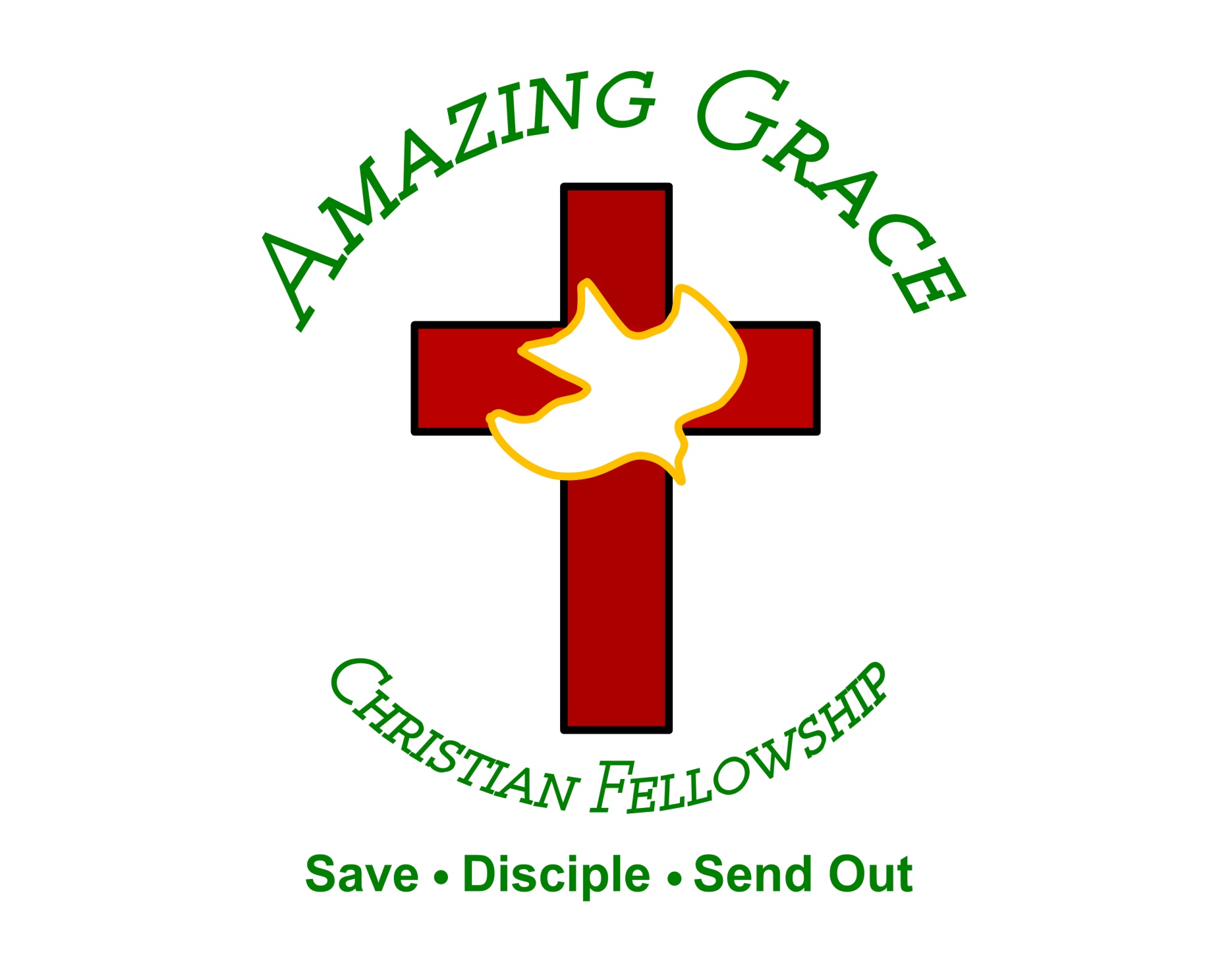 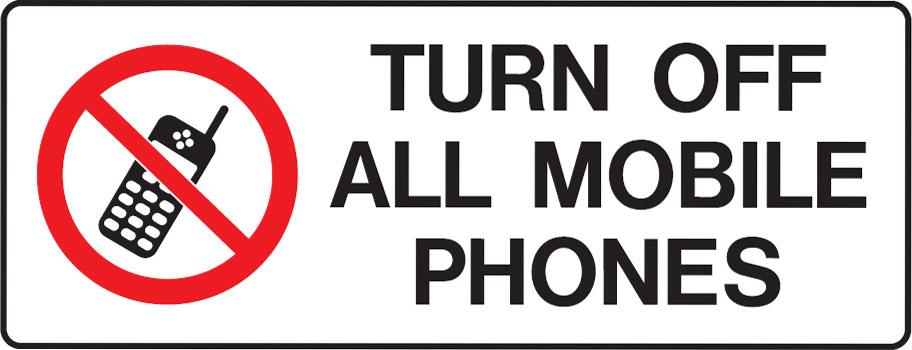 It’s God’s Grace That Sees Us Through
by Pastor Fee Soliven
2 Corinthians 12:6-10
Sunday Morning
February 5, 2023
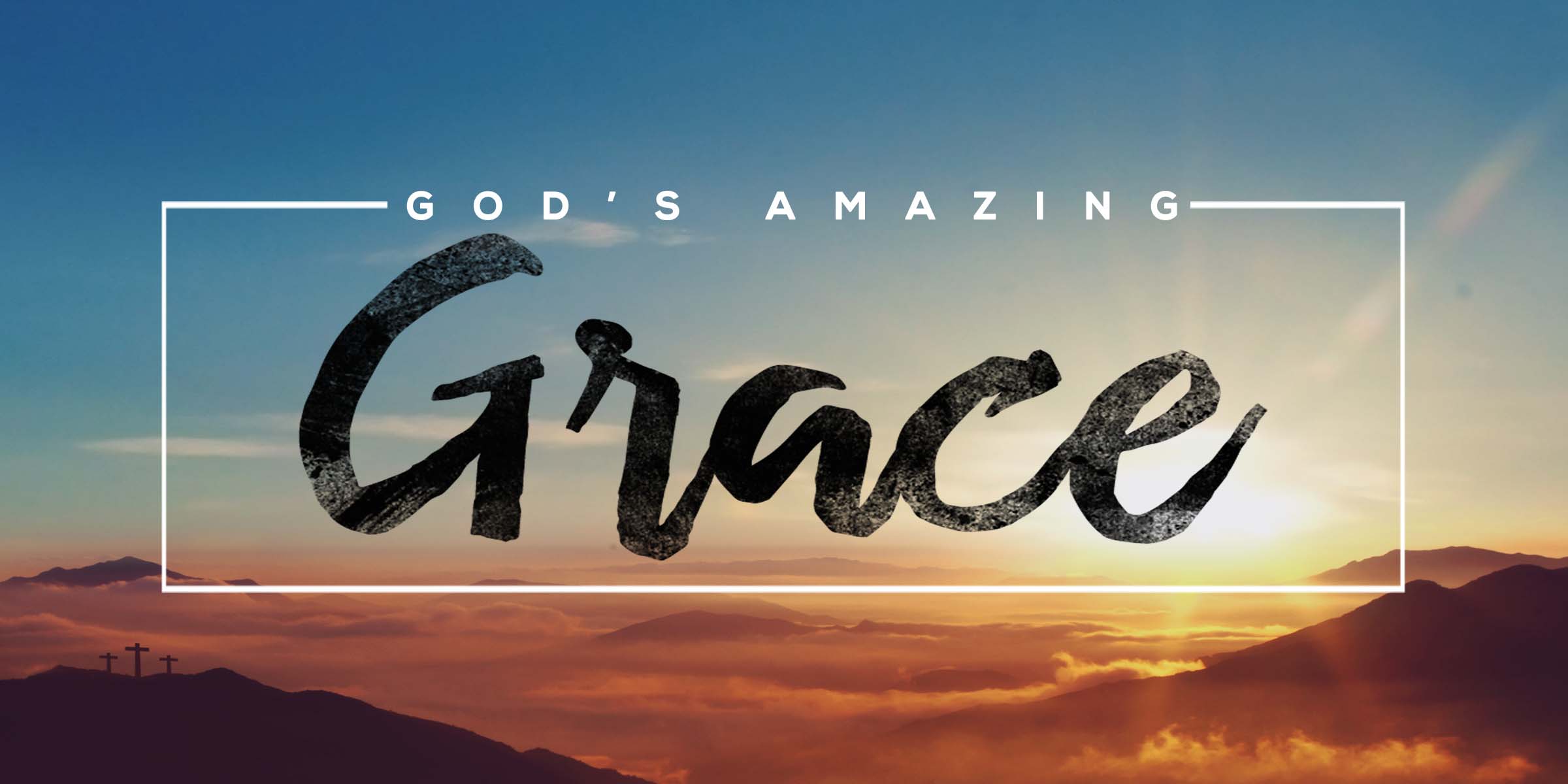 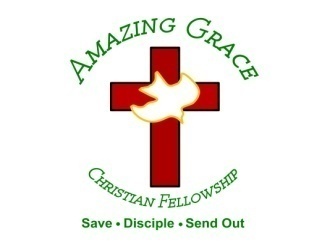 2 Corinthians 12:6-10  
6 For though I might desire to boast, I will not be a fool; for I will speak the truth. But I refrain, lest anyone should think of me above what he sees me to be or hears from me. 7 And lest I should be exalted above measure by the abundance of the revelations, a thorn in the flesh was given to me, a messenger of Satan to buffet me, lest I be exalted above measure.
8 Concerning this thing I pleaded with the Lord three times that it might depart from me. 9 And He said to me, “My grace is sufficient for you, for My strength is made perfect in weakness.” Therefore most gladly I will rather boast in my infirmities, that the power of Christ may rest upon me. 10 Therefore I take pleasure in infirmities, in reproaches, in needs, in persecutions, in distresses, for Christ’s sake. For when I am weak, then I am strong.
So how can believers face hardship with confidence and assurance?
2 Corinthians 12:10  
"Therefore I take pleasure in infirmities, in reproaches, in needs, in persecutions, in distresses, for Christ’s sake. For when I am weak, then I am strong."
Sustaining Grace is God’s answer to the painful circumstances of life
2 Corinthians 11:23-28  
23 Are they ministers of Christ?--I speak as a fool--I am more: in labors more abundant, in stripes above measure, in prisons more frequently, in deaths often. 24 From the Jews five times I received forty stripes minus one. 25 Three times I was beaten with rods; once I was stoned; three times I was shipwrecked; a night and a day I have been in the deep;
26 in journeys often, in perils of waters, in perils of robbers, in perils of my own countrymen, in perils of the Gentiles, in perils in the city, in perils in the wilderness, in perils in the sea, in perils among false brethren;
27 in weariness and toil, in sleeplessness often, in hunger and thirst, in fastings often, in cold and nakedness-- 28 besides the other things, what comes upon me daily: my deep concern for all the churches.
2 Corinthians 12:7-8   
7 And lest I should be exalted above measure by the abundance of the revelations, a thorn in the flesh was given to me, a messenger of Satan to buffet me, lest I be exalted above measure. 8 Concerning this thing I pleaded with the Lord three times that it might depart from me.
So, if God doesn't deliver us from all suffering, should we even bother asking Him to help us?
Of Course!
Matthew 7:7-11   
7 "Ask, and it will be given to you; seek, and you will find; knock, and it will be opened to you. 8 For everyone who asks receives, and he who seeks finds, and to him who knocks it will be opened. 9 Or what man is there among you who, if his son asks for bread, will give him a stone?
10 Or if he asks for a fish, will he give him a serpent? 11 If you then, being evil, know how to give good gifts to your children, how much more will your Father who is in heaven give good things to those who ask Him!
Luke 18:1-8
1 Then He spoke a parable to them, that men always ought to pray and not lose heart, 2 saying: "There was in a certain city a judge who did not fear God nor regard man. 3 Now there was a widow in that city; and she came to him, saying, 'Get justice for me from my adversary.'
4 And he would not for a while; but afterward he said within himself, 'Though I do not fear God nor regard man, 5 yet because this widow troubles me I will avenge her, lest by her continual coming she weary me.' " 6 Then the Lord said, "Hear what the unjust judge said.
7 And shall God not avenge His own elect who cry out day and night to Him, though He bears long with them? 8 I tell you that He will avenge them speedily. Nevertheless, when the Son of Man comes, will He really find faith on the earth?"
God’s Grace enables us to continue when circumstances don’t change especially when we expect answers now!
Does God even care about me?
Has He abandoned me?
Why do doubts creep in?
1. Satan Lies to Us
John 8:42-44   
42 Jesus said to them, "If God were your Father, you would love Me, for I proceeded forth and came from God; nor have I come of Myself, but He sent Me. 43 Why do you not understand My speech? Because you are not able to listen to My word.
44 You are of your father the devil, and the desires of your father you want to do. He was a murderer from the beginning, and does not stand in the truth, because there is no truth in him. When he speaks a lie, he speaks from his own resources, for he is a liar and the father of it.
2. We Listen to the Wrong Counsel
Proverbs 18:24   
"Some friends may ruin you, but a real friend will be more loyal than a brother."
Proverbs 13:20   
"Spend time with the wise and you will become wise, but the friends of fools will suffer."
3. We are tempted to give up when we focus more on our loss than on the Lord who can deliver Us
2 Corinthians 1:3-4
3 Blessed be the God and Father of our Lord Jesus Christ, the Father of mercies and God of all comfort, 4 who comforts us in all our tribulation, that we may be able to comfort those who are in any trouble, with the comfort with which we ourselves are comforted by God.
2 Corinthians 12:7-8   
7 And lest I should be exalted above measure by the abundance of the revelations, a thorn in the flesh was given to me, a messenger of Satan to buffet me, lest I be exalted above measure. 8 Concerning this thing I pleaded with the Lord three times that it might depart from me.
Philippians 4:11-14    
11 Not that I speak in regard to need, for I have learned in whatever state I am, to be content: 12 I know how to be abased, and I know how to abound. Everywhere and in all things I have learned both to be full and to be hungry, both to abound and to suffer need. 13 I can do all things through Christ who strengthens me.
2 Corinthians 12:9-10       
9 And He said to me, "My grace is sufficient for you, for My strength is made perfect in weakness." Therefore most gladly I will rather boast in my infirmities, that the power of Christ may rest upon me. 10 Therefore I take pleasure in infirmities, in reproaches, in needs, in persecutions, in distresses, for Christ's sake. For when I am weak, then I am strong.
God’s Grace reminds us that the priority of our life is our personal relationship with the Lord
1. You can Never Justify Giving Up
2. God always has a Valuable Lesson for Us in Hardship
3. God Doesn’t Promise Us an Explanation
4. The Lord Works Something Good through Every Difficulty
Romans 8:28       
"And we know that all things work together for good to those who love God, to those who are the called according to His purpose."
How does God’s Grace Work?
1. God’s Grace Releases Supernatural Strength to keep us going despite our pain, suffering and loss through the indwelling Holy Spirit.
2. God’s Grace Ignites the Determination to Keep Going no matter what
3. God’s Grace Reminds us that God is always with us
Hebrews 13:5    
"Let your conduct be without covetousness; be content with such things as you have. For He Himself has said, "I will never leave you nor forsake you."
4. God’s Grace allows us to learn from God in the Difficulty
5. God’s Grace reminds us that God uses Trials to Strengthen our Faith and Deepen our Intimacy with Him.
1 Corinthians 10:13    
"No temptation has overtaken you except such as is common to man; but God is faithful, who will not allow you to be tempted beyond what you are able, but with the temptation will also make the way of escape, that you may be able to bear it."
6. God’s Grace assures us that the Lord has limits on what can happen to His Children
7. God’s Grace Gives us Faith to Believe that God will turn our tough times into something good
1 Thessalonians 4:13-18
13 But I do not want you to be ignorant, brethren, concerning those who have fallen asleep, lest you sorrow as others who have no hope. 14 For if we believe that Jesus died and rose again, even so God will bring with Him those who sleep in Jesus.
15 For this we say to you by the word of the Lord, that we who are alive and remain until the coming of the Lord will by no means precede those who are asleep. 16 For the Lord Himself will descend from heaven with a shout, with the voice of an archangel, and with the trumpet of God. And the dead in Christ will rise first.
17 Then we who are alive and remain shall be caught up together with them in the clouds to meet the Lord in the air. And thus we shall always be with the Lord. 18 Therefore comfort one another with these words.
1 Corinthians 15:50-54
50 Now this I say, brethren, that flesh and blood cannot inherit the kingdom of God; nor does corruption inherit incorruption. 51 Behold, I tell you a mystery: We shall not all sleep, but we shall all be changed-- 52 in a moment, in the twinkling of an eye, at the last trumpet. For the trumpet will sound, and the dead will be raised incorruptible, and we shall be changed.
53 For this corruptible must put on incorruption, and this mortal must put on immortality. 54 So when this corruptible has put on incorruption, and this mortal has put on immortality, then shall be brought to pass the saying that is written: "Death is swallowed up in victory."
20 Again, when a righteous man turns from his righteousness and commits iniquity, and I lay a stumbling block before him, he shall die; because you did not give him warning, he shall die in his sin, and his righteousness which he has done shall not be remembered; but his blood I will require at your hand.
Acts 2:38-39
38 Then Peter said to them, "Repent, and let every one of you be baptized in the name of Jesus Christ for the remission of sins; and you shall receive the gift of the Holy Spirit. 39 For the promise is to you and to your children, and to all who are afar off, as many as the Lord our God will call."
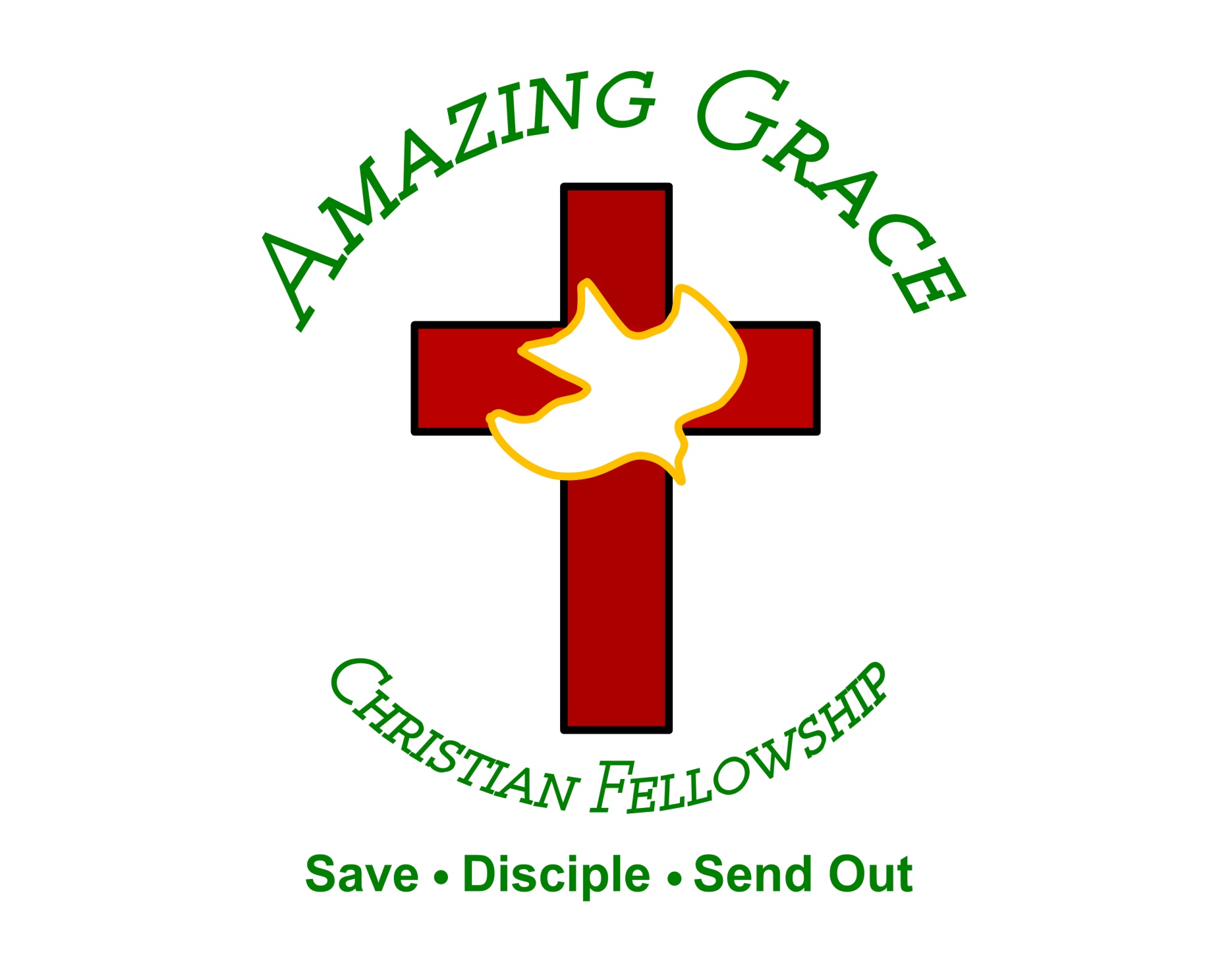